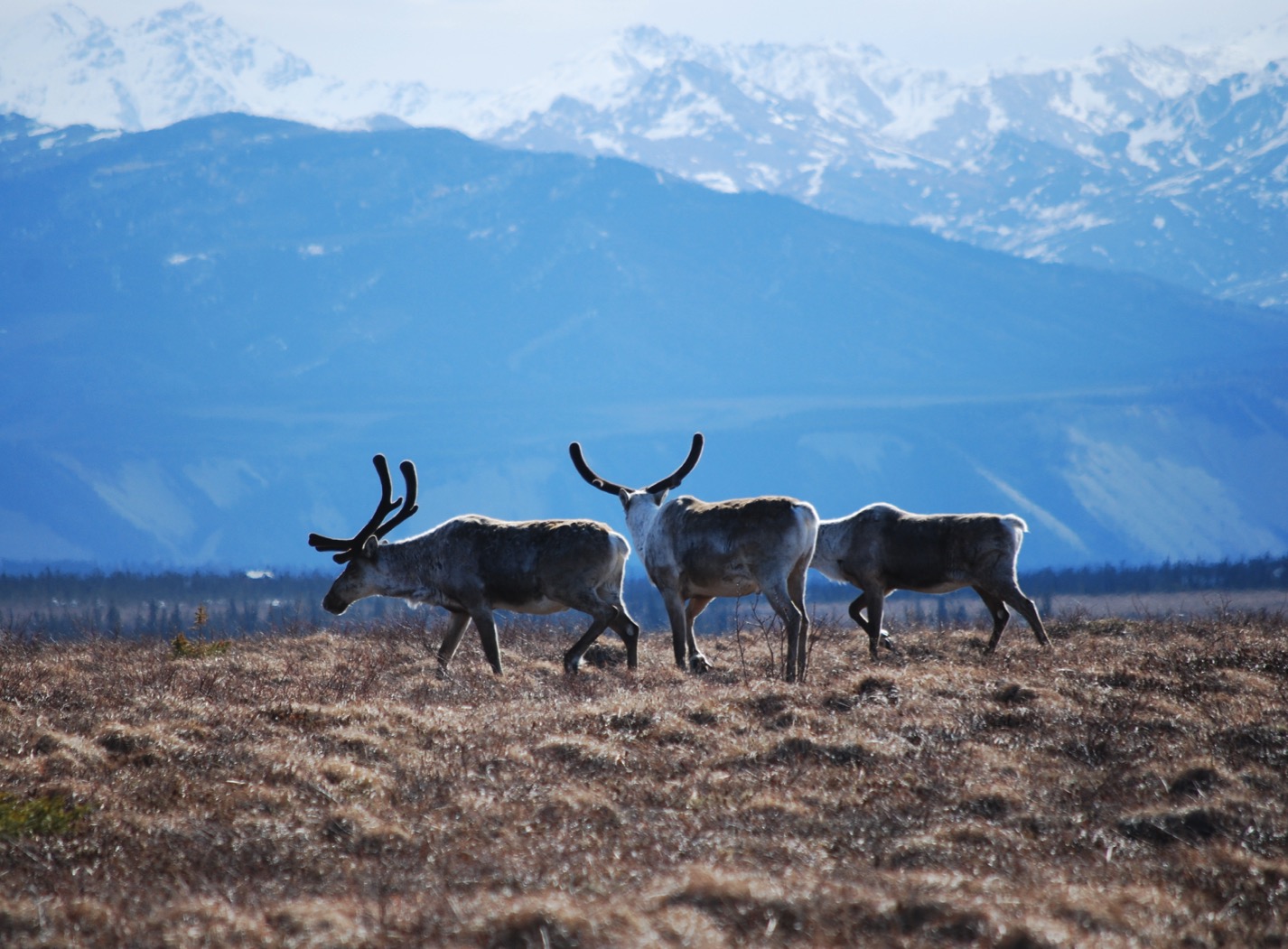 Arctic Boreal Vulnerability Experiment (ABoVE)
2017 ABoVE Airborne Campaign


29 May 2017 (DOY  149) 
AirMOSS: Seward Peninsula







Charles Miller, Deputy Science Lead
Jet Propulsion Laboratory, California Institute of Technology
and the ABoVE Science TeamFor Hank Margolis, Eric Kasichke, Bruce Tagg 
NASA HQ
May 2017
29 May 2017/DOY 149 Seward Peninsula
Assets Deployed:
Fairbanks (PAFA) – AirMOSS (P-band SAR)/JSC G-III (N992NA)
Pilots: Tom “T-Rex” Ryan, Scott “Bonz” Reagan, Tom “Duster” Parent
Science Coordinator: N Pinto
Science Lead: M Moghaddam
Project Manager: Y Lou
Mechanics: Johnny Scott, Jim Fennel
Operators: Phil Vaughn, Dave Elliot, Rocky Smith, Roger Chao, Joanne Shimada
29 May 2017/DOY 149 Seward Peninsula
Daily Summary:
Science Flight
All planned lines acquired successfully

AIRCRAFT: Aircraft took a lightning hit at 9000' today and the outboard static wick on the left horizontal stabilizer was missing when we landed. No other visible or electronic damage that we noticed. 

PPA: No issues with the PPA today, it continues to work well. We were able to get all lines complete with no repeats. 

RADAR:  No radar discrepancies.
29 May 2017/DOY 149 72-Hour Look Ahead
All plans weather dependent
NOTE: Lightning strike experienced towards the end of the flight has placed an indefinite delay in the upcoming schedule. 

Tuesday 30 May 2017 (DOY 150):
Repairs

Wednesday 31 May 2017 (DOY 151):
Repairs

Thursday 1 June 2017 (DOY 152):
Repairs

Friday 2 June 2017 (DOY 153):
TBD
29 May 2017/DOY 149 Seward Peninsula
Flight Plan 1116 v02: Fairbanks AK (PAFA) – PAFA
https://uavsar.jpl.nasa.gov/cgi-bin/report.pl?planID=PLAN_1116_v02#flightPlan
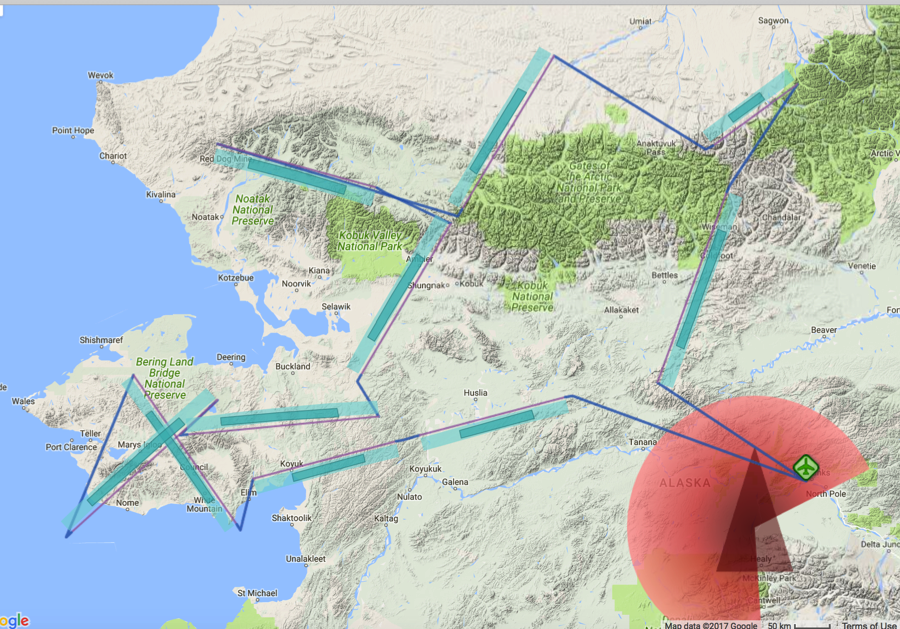 Data Acquisitions: 
Line 1, ID 25507: Acquired 5/27/17
Line 2, ID 25508: Acquired 5/27/17
Line 3, ID 32510: Council
Line 4, ID 04803: Teller
Line 5, ID 08509: Kougarok
Line 6, ID 03106: Acquired 5/27/17
Line 7, ID 28507: Noatak
Line 8, ID 03107: Ivotuk
Line 9, ID 05403: Toolik
Line 10, ID 20007: Acquired 5/27/17
Line 11, ID 21507: Yukon Flats 1
Line 12, ID 04706: Yukon Flats 3
Line 13, ID 21608: Yukon Flats 2

P-band keep-out zone shown in RED
(centered on Clear, AK: 64.29 N, 149.19 W)
05403
03107
28507
03106
20007
21507
04706
21608
08509
25507
04803
25508
32510
5/29/17 flight plan & acquisition segments
[Speaker Notes: 4 lines from this plan acquired on 5/26: 1/25507, 2/25508, 6/03106, and 10/20007
Adding 3 lines in the Yukon Flats from Flight Plan 1117 v02: 21507, 04706, and 21608]
29 May 2017/DOY 149 Seward Peninsula
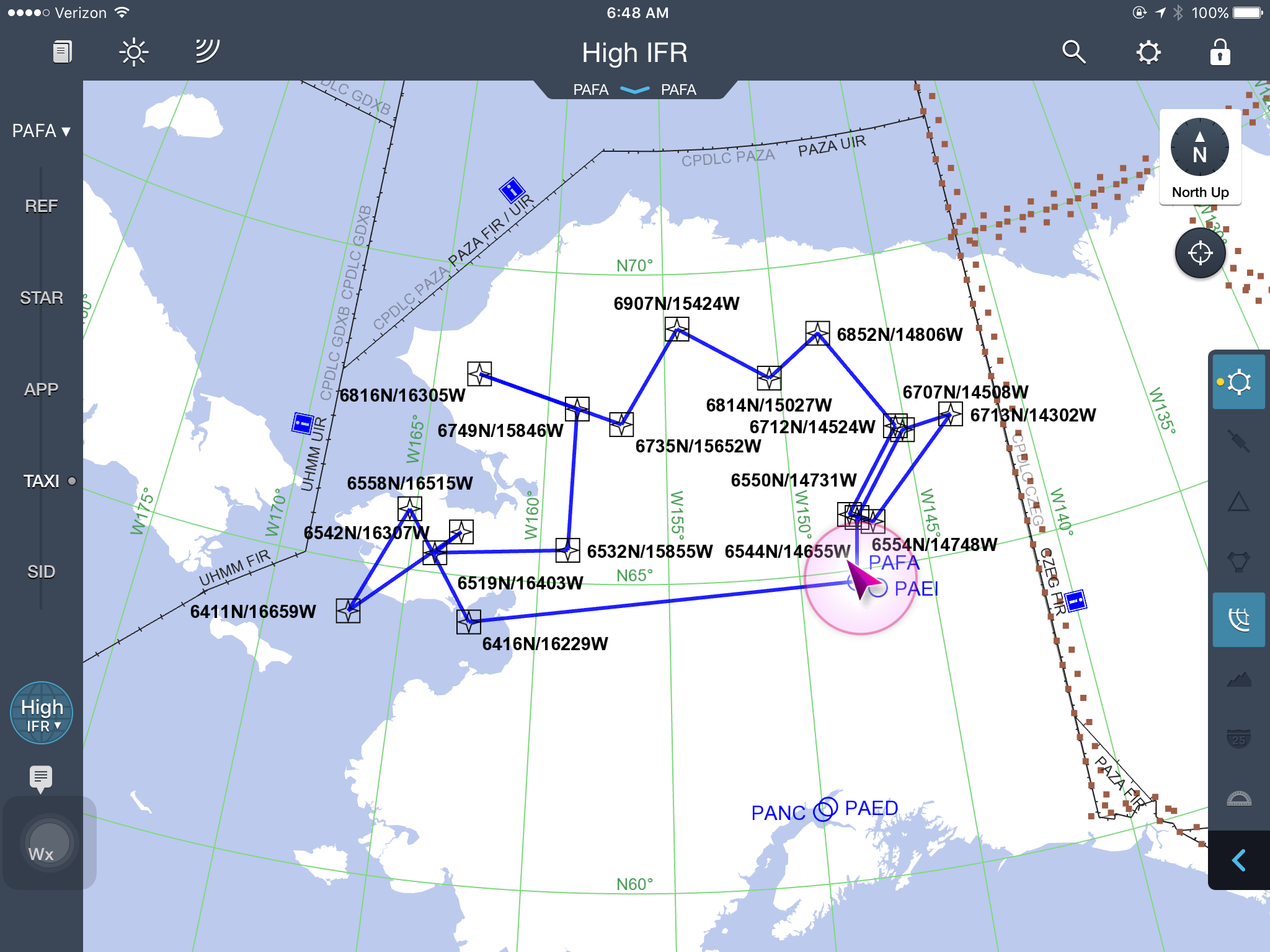 Pilot’s 5/29/17 flight plan & acquisition segments
Tom “T-Rex” Ryan, PIC N992NA
[Speaker Notes: Pilot’s plan for 5/29/17 – removes 4 lines acquired on 5/27, and adds the 3 Yukon Flats lines from Plan 1117 v02]
29 May 2017/DOY 149 Seward Peninsula
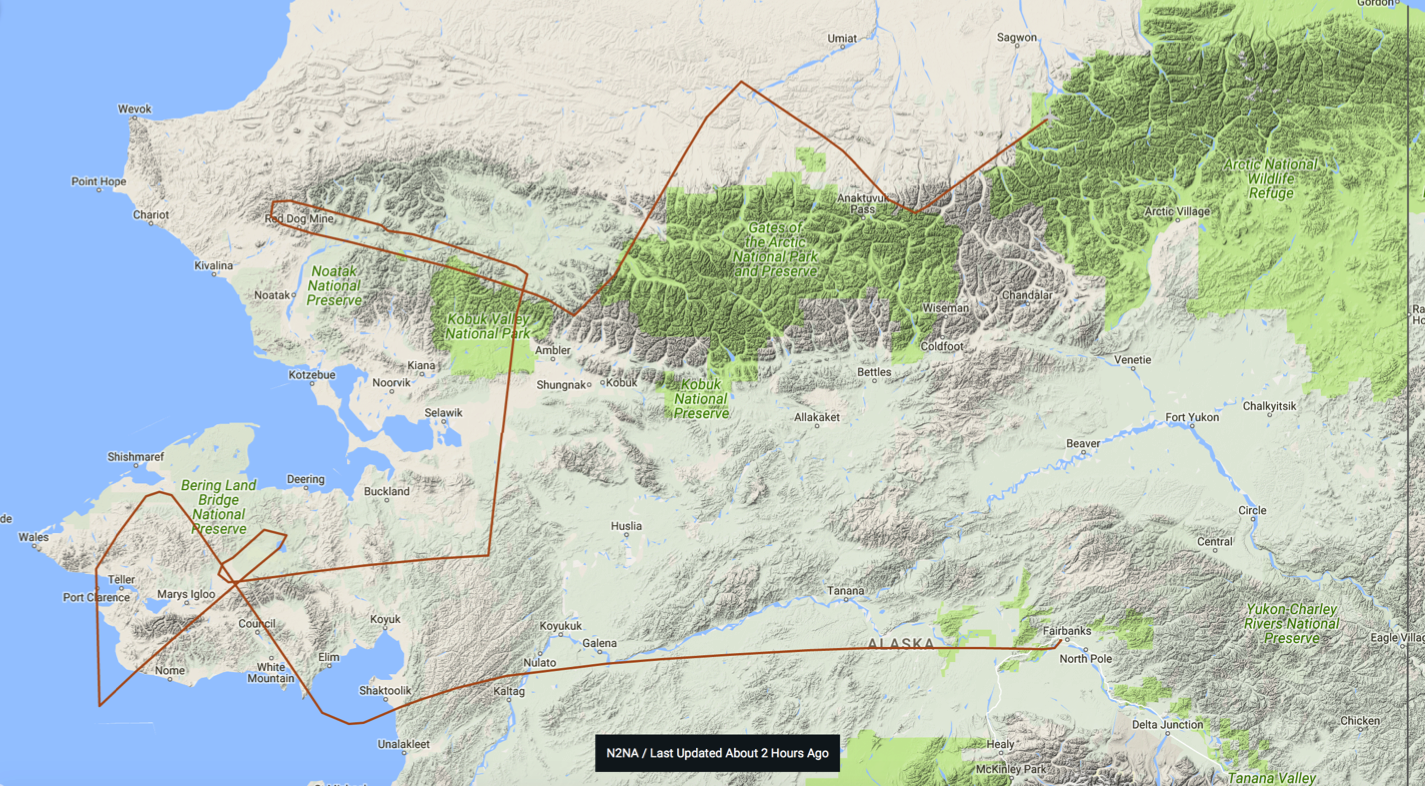 Actual Flight Lines
05403
03107
28507
21507
21608
04706
08509
04803
32510
29 May 2017/DOY 149 Seward Peninsula
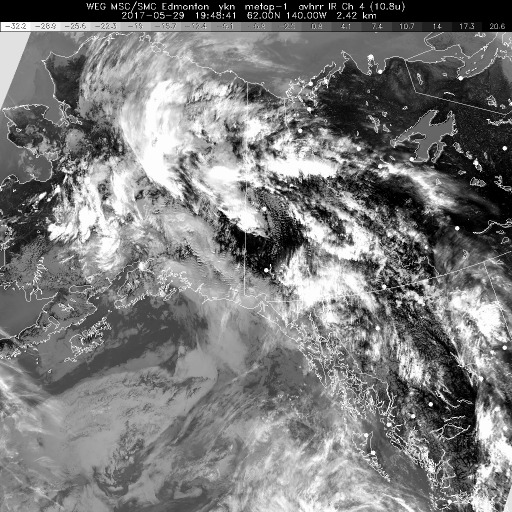 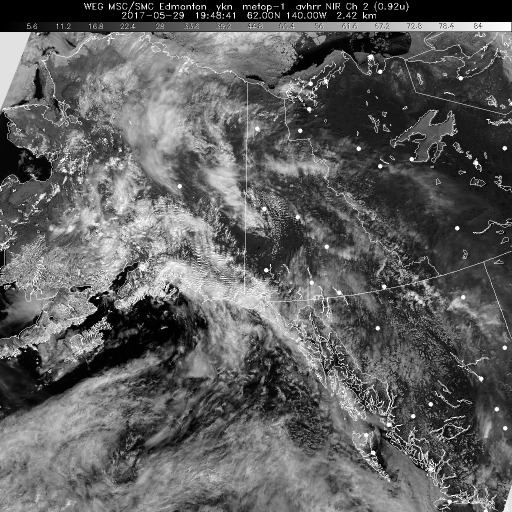 HRPT NIR  1948Z
HRPT IR  1948Z
HRPT NIR (left) and IR (right) show partly cloudy over the Seward Peninsula and mostly cloudy elsewhere across Alaska
29 May 2017/DOY 149 Seward Peninsula
Stevens Village
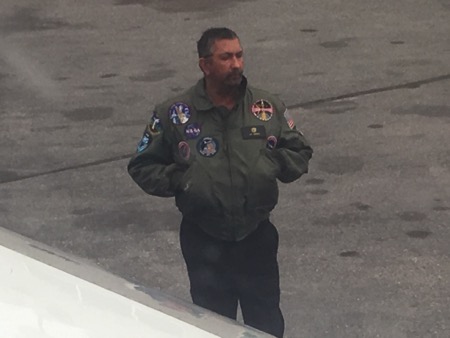 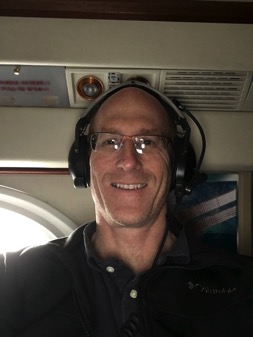 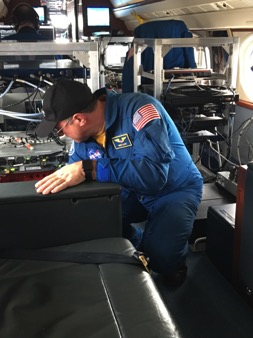 Beaver
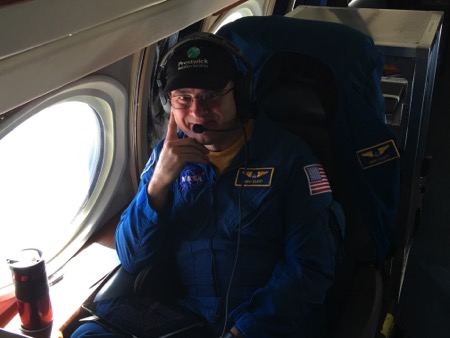 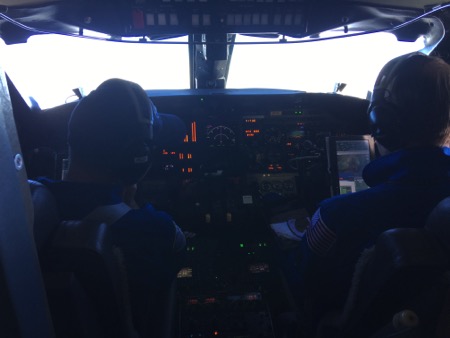 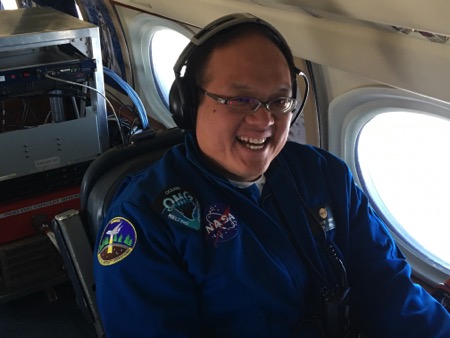 In-flight action
29 May 2017/DOY 149 Seward Peninsula
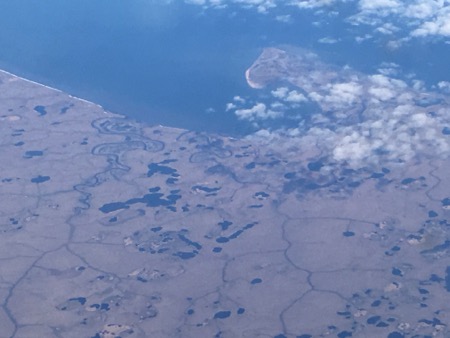 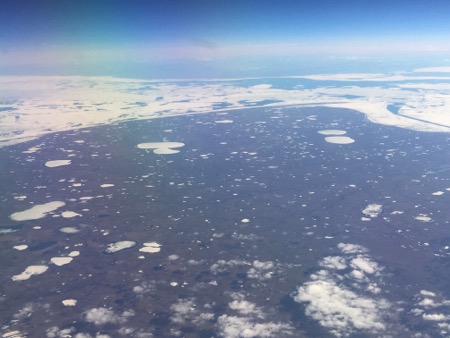 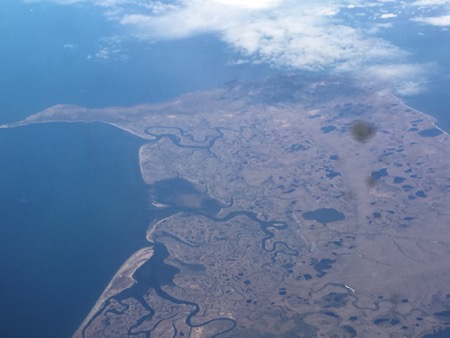 Stevens Village
Beaver
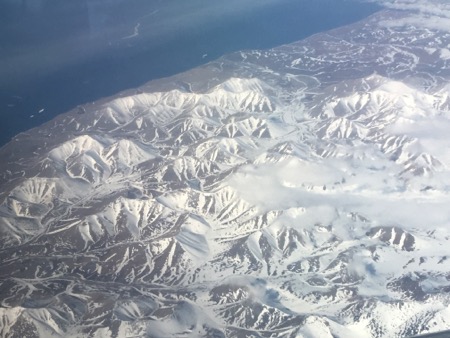 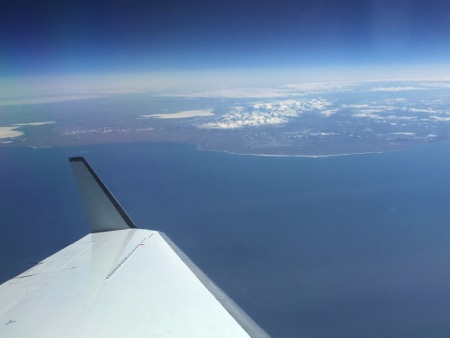 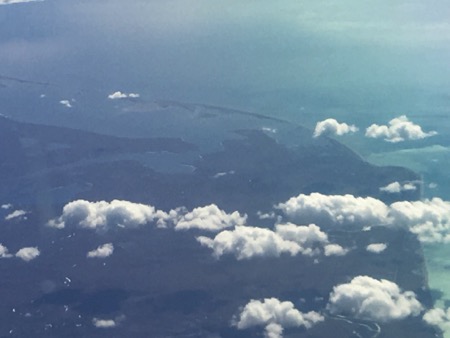 Seward Peninsula coastal sights
29 May 2017/DOY 149 Seward Peninsula
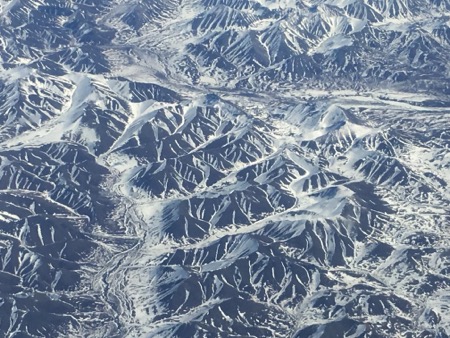 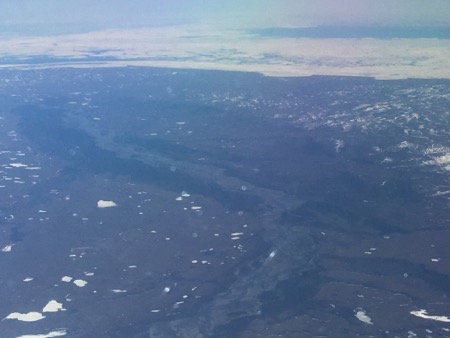 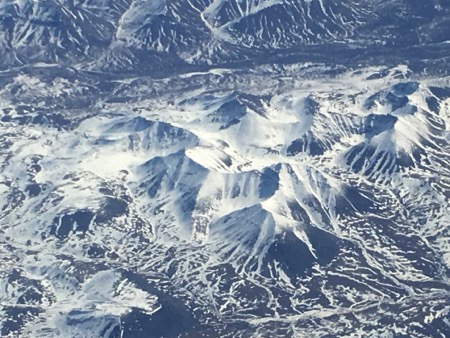 Stevens Village
Beaver
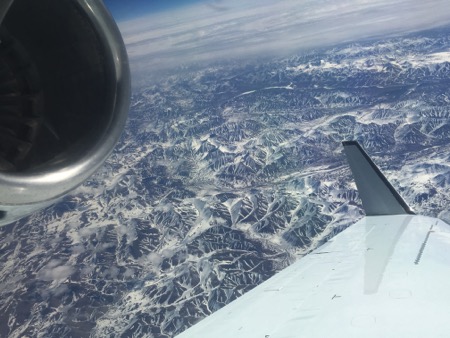 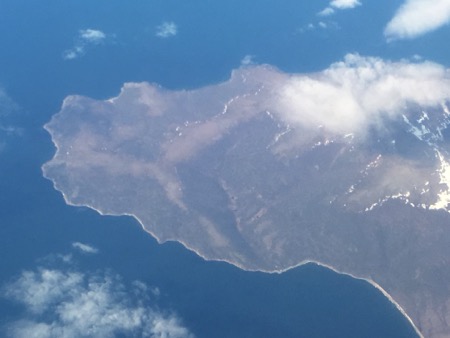 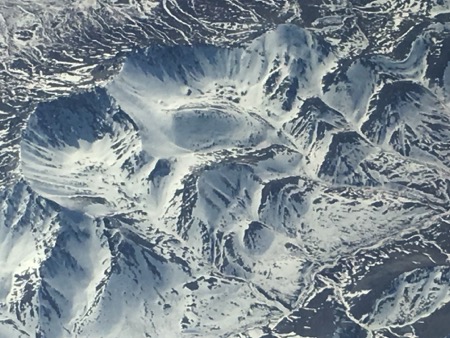 Selawik, Noatak, and Brooks Range
29 May 2017/DOY 149 Seward Peninsula
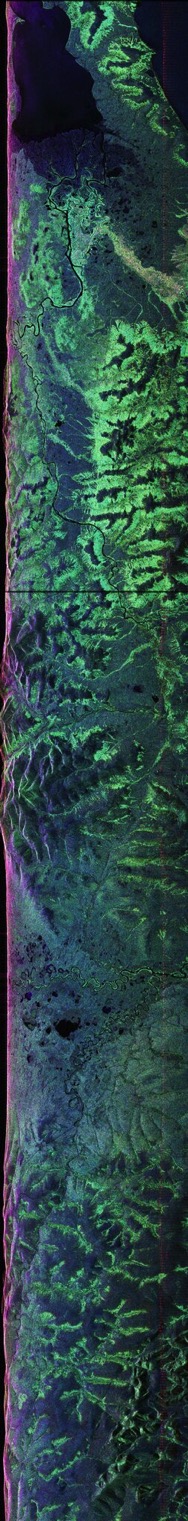 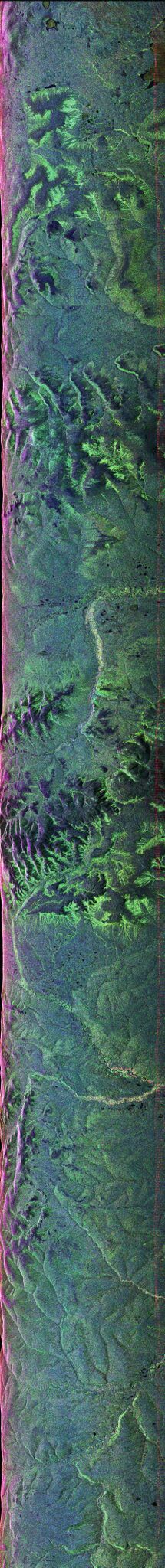 A
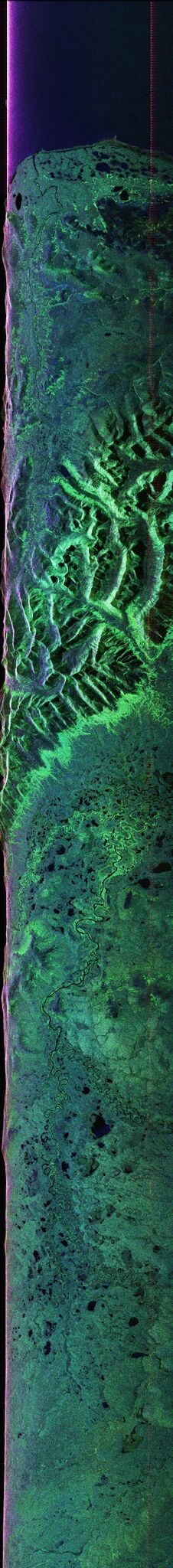 B
C
AirMOSS Quick-look products

A. Line 1, ID 32510: Council
B. Line 2, ID 04900: Teller
C. Line 3, ID 08509: Kougarok

These lines cover the 3 watersheds that are the focus of NGEE-Arctic activities in the Seward Peninsula. They will be a key contribution to the ABoVE – NGEE collaboration.

Cathy Wilson, Stan Wullschleger and other NGEE team members collected ground truth data during the overflights
Joanne Shimada, JPL
29 May 2017/DOY 149 Seward Peninsula
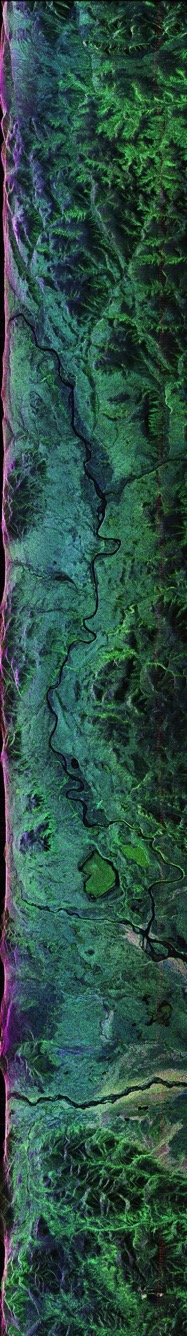 A
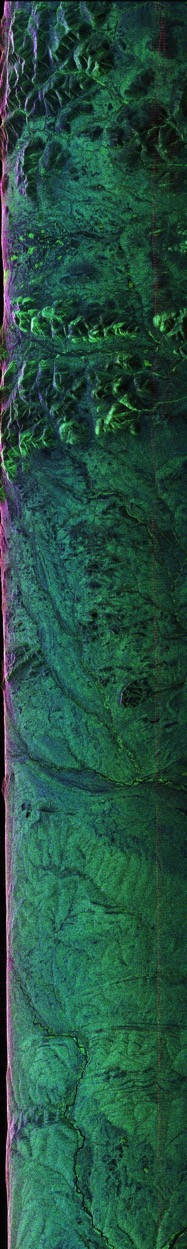 B
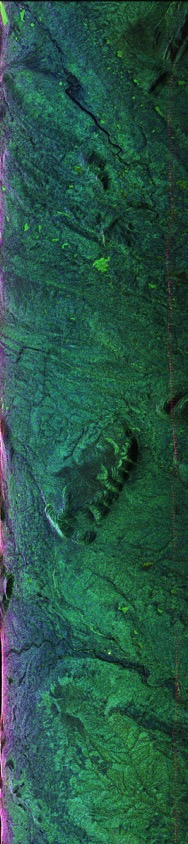 C
AirMOSS Quick-look products

A. Line 4, ID 28608: Noatak
B. Line 5, ID 03107: Ivotuk
C. Line 6, ID 05406: Toolik

The Noatak River is clearly observed in Line A. This line covers a number of burn areas where field data are available

Line B includes the flux tower @ Ivotuk

Line C includes the Toolik Lake Arctic LTER and adjacent research sites
Joanne Shimada, JPL
29 May 2017/DOY 149 Seward Peninsula
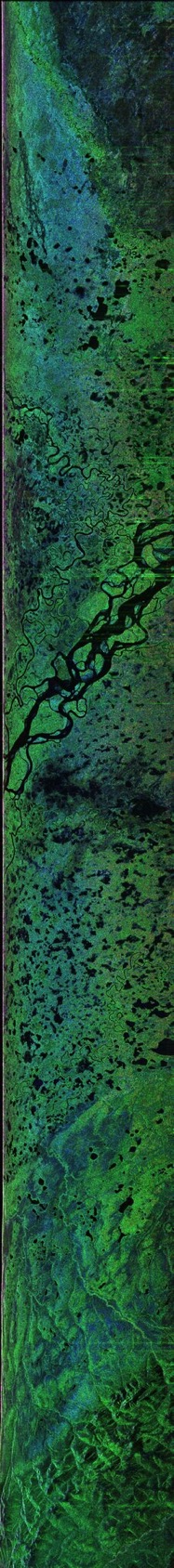 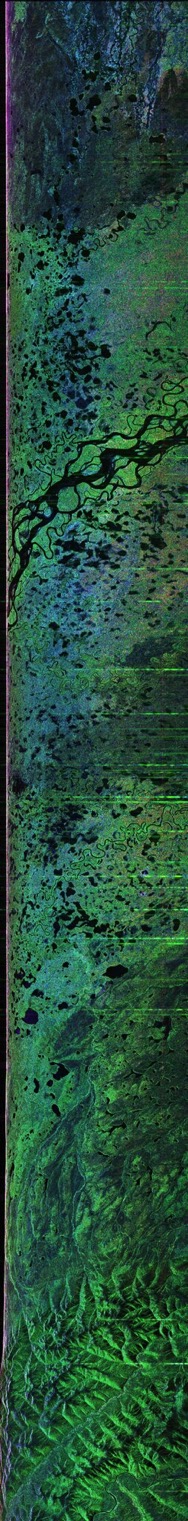 A
B
C
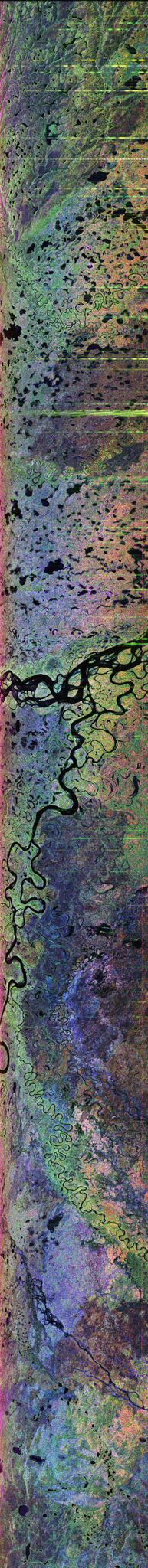 AirMOSS Quick-look products

A. Line 7, ID 21507: Yukon Flats 1
B. Line 8, ID 04706: Yukon Flats 3
C. Line 9, ID 21608: Yukon Flats 2
Joanne Shimada, JPL
29 May 2017/DOY 149 Seward Peninsula
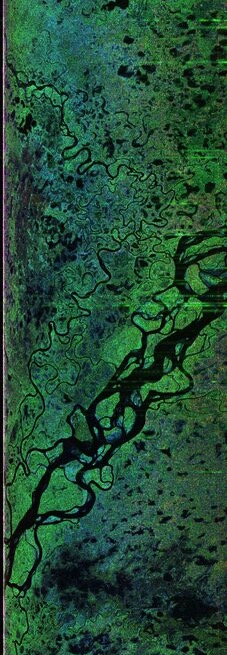 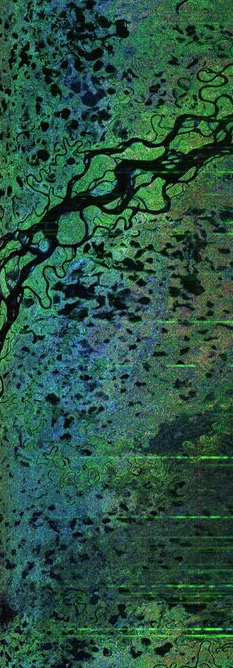 21608
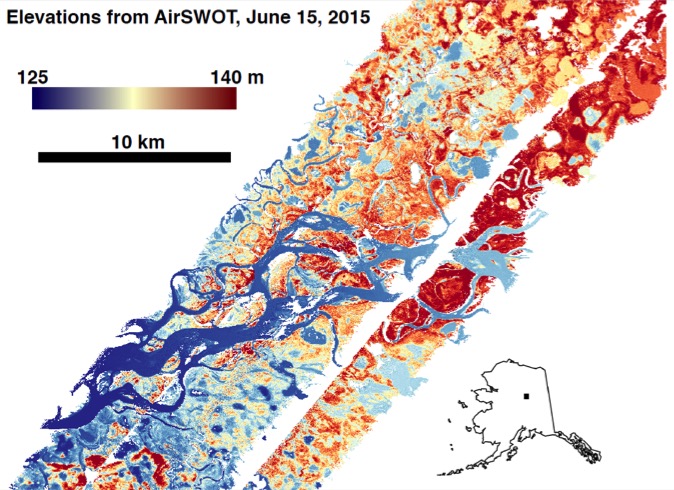 21507
Details of overlapping AirMOSS swaths in the Yukon Flats capture the Yukon River and neighboring wetlands

This area be the target of dense Ka-band radar sampling by AirSWOT in July & August – see 2015 AirSWOT imagery above